A bênçãodo perdão
Ilumina-te
Escola de Evangelização de Pacientes
Grupo Espírita Guillon Ribeiro
“Toda criatura deseja a paz e a felicidade e quer afastar de si o sofrimento e a amargura. Essa é a ‘meta de excelência’ de todos os seres humanos”.
(HAMMED. Os prazeres da alma, lição “Perdão”.)
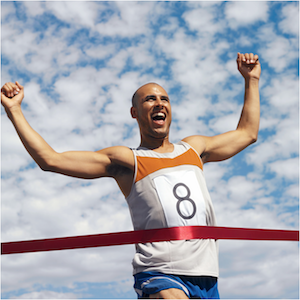 o que todos temos como meta comum?
[Speaker Notes: Todos buscam a felicidade, porém cada um persegue aquilo que julga lhe trará essa felicidade e o faz cada um a seu modo.]
“Os seres humanos também são diferentes sob todos os aspectos considerados: fisiológica, psicológica e mentalmente, em razão do processo de evolução...”, no qual todos têm “... as mesmas dificuldades, paixões, aspirações e sofrimentos, variando de biotipologia e intensidade emocional”.
(JOANNA DE ÂNGELIS. Ilumina-te, cap. 17.)
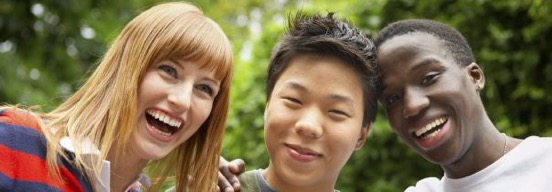 Nossas diferenças
[Speaker Notes: Embora sejamos iguais perante Deus, isto é, possuidores dos mesmos direitos, irmãos de jornada evolutiva, e destinados à perfeição relativa, somos únicos, pois acumulamos experiências únicas. Em razão dessas diferenças, “...nos relacionamentos de qualquer natureza, sempre ocorrem desafios à fraternidade e à afeição, ao respeito e ao comportamento, dando lugar aos atritos, às desconfianças, às agressões, às inimizades...”
(JOANNA DE ÂNGELIS. Ilumina-te, cap. 17.)]
“Na consciência.”
(ALLAN KARDEC. O Livro dos Espíritos, perg. 621.)
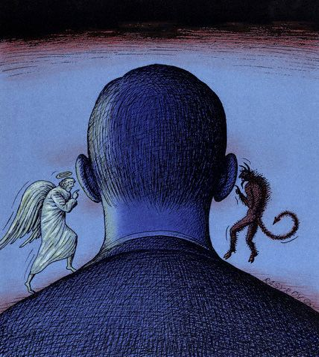 Onde está escrita a lei de Deus?
[Speaker Notes: O que significa ter a Lei de Deus escrita na consciência? Significa que, desde que fomos criados pelo Pai, possuímos a capacidade de distinguir o bem do mal (ilustrada pela imagem), se algo é bom ou não para nós mesmos e para os que nos cercam. Juntamente com essa capacidade de julgar as coisas, nos foi dada a liberdade de escolha, contudo... [próximo slide]]
“Todos experimentam impedimentos no propósito interior da transformação moral para melhor. 
Superar os instintos e adotar a razão como norma de conduta, [...] constitui motivo grave para viver-se em harmonia consigo mesmo, e, por extensão, com o seu próximo”.
(JOANNA DE ÂNGELIS.  Ilumina-te, cap. 17.)
Superando a si mesmo
[Speaker Notes: ... sujeitos às imperfeições que ainda trazemos em nosso íntimo, às vezes agimos de maneira inadequada. E esse é, então, o maior desafio do ser humano: superar a si mesmo.]
“Esforça-te para não carregar o lixo mental do ressentimento, que responde por muitos males que infelicitam as pessoas ran-corosas”.
(JOANNA DE ÂNGELIS.  Ilumina-te, cap. 17.)
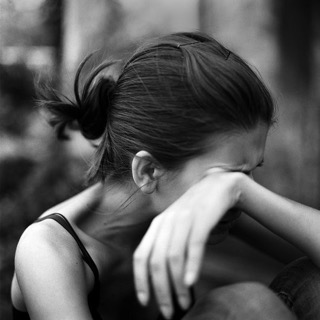 O ressentimento
[Speaker Notes: Superar a si mesmo, significa se esforçar para vencer o ressentimento, que tanto nos prejudica vibratória e fisicamente.]
“Quando se cultiva a mágoa, que dá lugar ao desejo de vingança, envenena-se, no falso pres-suposto que esse tóxico irá matar o adversário, sendo por ele, porém, lentamente assassinado”.
(JOANNA DE ÂNGELIS.  Ilumina-te, cap. 17.)
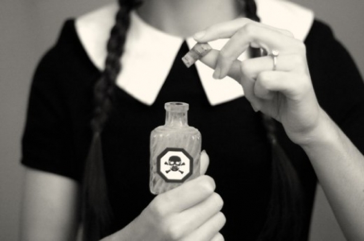 A mágoa
[Speaker Notes: “Ter rancor é como tomar veneno e esperar que o outro morra” (Malachy McCourt)Joanna e outros mentores asseveram que a mágoa é de fato um sentimento que nos intoxica a alma, envenenando até as fibras orgânicas, podendo desencadear, portanto, enfermidades no corpo físico não previstas em nosso planejamento reencarnatório e cujas causas, em muitos casos, não são detectadas pela medicina tradicional.]
NÃO-PERDÃO
REMORSO
RANCOR
AUTOPUNIÇÃO
VINGANÇA
DISFUNÇÕES
BIO-PSICO-SOCIO-ESPIRITUAIS
DOENÇA
DOENÇA
SUICÍDIO
HOMICÍDIO
AGRAVAMENTO DO MAL
[Speaker Notes: Não perdoar-se gera remorso, que dá lugar à autopunição. Não perdoar o próximo gera rancor, que dá lugar à ao desejo de vingança. Ambos envenenam a alma e desequilibram nossa atmosfera biológica, psicológica, social e espiritual, desencadeando doença. Se não tratadas as causas dessa doença bio-psico-sócio-espiritual, o triste desfecho pode ser o suicídio ou o homicídio, que só agravam o mal original.]
“O arrependimento, conquanto seja o primeiro passo para a regeneração, não basta por si só; são precisas a expiação e a reparação.
Arrependimento, expiação e reparação constituem, portanto, as três condições necessárias para apagar os traços de uma falta e suas consequências. O arrependimento suaviza os travos da expiação, abrindo pela esperança o caminho da reabilitação; só a reparação, contudo, pode anular o efeito destruindo-lhe a causa.”
(ALLAN KARDEC. O Céu e o Inferno, Primeira Parte, cap. 7, item “Código penal da vida futura”, 16º ponto.)
Basta apenas arrepender-se?
[Speaker Notes: No Arrependimento o espírito assume o compromisso de mudar de vida, de se transformar, deixando para trás hábitos infelizes e costumes corrompidos; a Expiação se consuma na luta incruenta, na dor, nas provas e nos sofrimentos que resultam da encarnação; por meio da Reparação damos provas de coragem e valor, renúncia e sacrifício, sabedoria e fé, como os apóstolos na vivência do Evangelho de Jesus.]
“[...] Aquele que pede a Deus o perdão de suas faltas não o obtém senão mudando de conduta. As boas ações são as melhores preces, porque os atos valem mais que as palavras.”
(ALLAN KARDEC. O Livro dos Espíritos, perg. 661.)
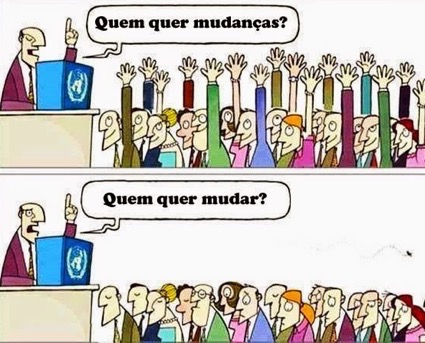 Perdão e a mudança de atitudes
[Speaker Notes: Como se vê, é preciso aliar o perdão à mudança de atitude, para incorrer nas mesmas faltas e cair nos mesmo conflitos.]
“À medida que perdoamos nossos desacertos, começamos também a perdoar as faltas dos outros. Quanto mais compre­endermos o outro, avaliando e validando o que ele pensava e como se sentia na hora da indelicadeza, mais facilmente apren­deremos a nos perdoar. ”
(HAMMED. Os prazeres da alma, lição “Perdão”.)
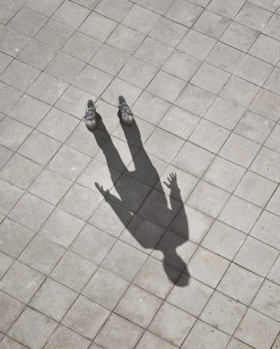 Perdoar a si e aos outros
[Speaker Notes: “Descobrindo-se em dificuldades para a superação das tendências negativas e perturbadoras, fácil se torna compreender que os outros também sofrem da mesma situação. E assim sendo, surge a tolerância em torno das deficiências alheias, desenvolvendo-se o sentimento de compaixão para com as misérias humanas, caminho ainda difícil para a ascensão espiritual.”
(JOANNA DE ÂNGELIS. Ilumina-te, cap. 17.)

“O autoperdão consiste em fazer o nosso melhor hoje, aban­donar as mágoas do passado e curar as dores do presente e, ao mesmo tempo, legitimar nossos projetos de vida para o futuro”.
(HAMMED. Os prazeres da alma, lição “Perdão”)]
“A primeira técnica para a dádiva do perdão é fazer-se silêncio ante a acusação, não vitalizando o mal de que se reveste. No algodão do silêncio morrem as agressões ou têm diminuídos o impacto e a ira do agressor.”
(JOANNA DE ÂNGELIS. Ilumina-te, cap. 17.)
Como exercitar o perdão?
[Speaker Notes: Joanna nos dá uma dica de como exercitar o perdão: silenciando, para não nutrir o mal que nos alcança. Isso não significa ignorar as dores, jogar pra debaixo do tapete as ofensas. Tal atitude só mascara e transfere o sentimento, gerando outros conflitos, desnecessários. Devemos transformar e não transferir. Transformar é dar novo significado.]
“É muito mais significativa e de resultados mais imediatos, por constituir-se elemento fundamental na conquista e na preservação da saúde real”.
(JOANNA DE ANGELIS. Ilumina-te, cap. 17.)
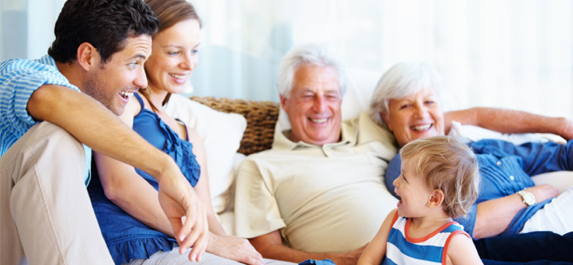 Função do perdão
[Speaker Notes: Compreendamos, enfim, que o perdão não é um conceito teológico, religioso, distante de ser vivenciado, só praticado pelos anjos. Também não é um passaporte para os céus. É uma atitude muito mais fácil de ser praticada e de efeitos muito mais práticos e imediatos do que imaginamos.]
“Ninguém se movimenta no mundo sem enfrentamentos, que são excelentes oportunidades para se medir os valores morais íntimos, as conquistas mentais, as realizações pessoais.
Nunca estranhes, portanto, as pedradas quando no transcurso das reencarnações.
Elas fazem parte dos mecanismos de desenvolvimento espiritual, auxiliando-te no avanço pela trilha do bem.”
(JOANNA DE ANGELIS. Ilumina-te, cap. 17.)
Conclusão
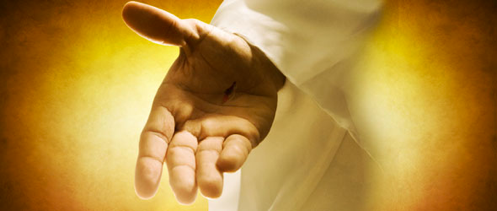 Jesus e o perdão
“Se, portanto, quando fordes depor vossa oferenda no altar, vos lembrardes de que o vosso irmão tem qualquer coisa contra vós, - deixai a vossa dádiva junto ao altar e ide, antes, reconciliar-vos com o vosso irmão; depois, então, voltai a oferecê-la.”
(Mateus, 5:23-24.)